VÝUKA ANGLICKÉHO JAZYKA NA PŘF UK
Obecné informace ke kurzům AJ na PřF UK
jsou součástí celoživotního vzdělávání
NEJSOU povinné
NEJSOU součástí studijních plánů
NEJSOU ohodnoceny kredity
jsou zpoplatněny - částečně dotovány fakultou
Organizace kurzů
v AR 2023/2024 otevíráme celkem 12 kurzů
kurzy jsou jednosemestrální i dvousemestrální
možnost absolvovat 4 semestry během Bc. a Mgr. studia a 6 semestrů během Ph.D. studia
POZOR NA ROZVRH A ČASOVOU NÁROČNOST !
Organizace kurzů
skupiny 8 – 12 studentů
výuka 1x - 2x týdně 90 minut v areálu Albertova
výuka přes den i ve večerních hodinách
dva lektoři na skupinu
Harmonogram pro rok 2023/2024
13. 8. – 31. 8. 2023	rozřazovací test v Moodle
				nebo poslat certifikát (irena.antonova@ujop.cuni.cz)
13. 9. – 24. 9. 2023	přihlašování do SIS a na rozvrh
2.10. 2023 			začátek výuky
2.1. – 14. 1. 2024		rozřazovací test v Moodle 							pro jednosemestrální kurzy v LS 2023/24
Kde najdete více informací?
Podrobné informace naleznete na webu Přírodovědecké fakulty UK (Studium – Cizí jazyky)


Irena Antonová			 hlavní garant programu CŽV EN 						(irena.antonova@ujop.cuni.cz)

Hana Chudáčková		garant programu CŽV EN, test v Moodle 					(hana.chudackova@natur.cuni.cz)
Kontaktní osoby
DĚKUJI ZA POZORNOST
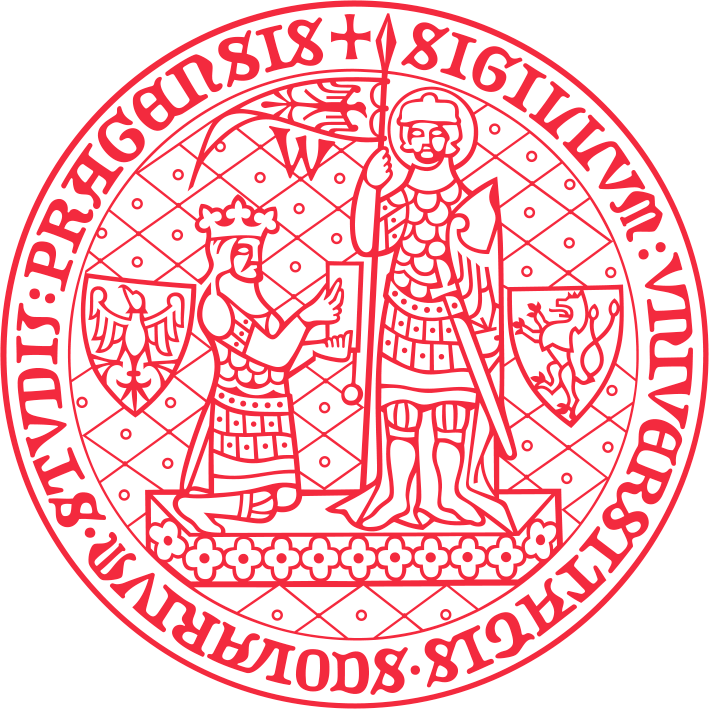